Thứ hai ngày 3 tháng 5 năm 2021
Tự nhiên và Xã hội
Bài 27: Thời tiết luôn thay đổi ( Tiết 2)
I. MỤC TIÊU: Sau bài học, HS sẽ: 
- Góp phần phát triển năng lực khoa học, năng lực tìm hiểu môi trường tự nhiên và xã hội xung quanh, vận dụng kiến thức đã học  thông qua việc học sinh: Nhận biết và nếu được các biểu hiện khi trời có gió và không có gió. Dựa vào những biểu hiện của thời tiết Phân biệt được trời có gió mạnh, gió nhẹ và lặng gió; nhận biết một số lợi ích và tác hại của gió.
 - Góp phần phát triển năng lực tự tủ và tự học thông qua vệc học sinh nêu được một số lí do cho thấy được sự cần thiết phải theo dõi thời tiết hằng ngày từ đó có ý thức thường xuyên theo dõi dự báo thời tiết để có sự lựa chọn trang phục, hoạt động phù hợp. 
-  Góp phần hình thành phẩm chất  trách nhiệm thông qua hoạt động học sinh biết việc sử dụng trang phục và lựa chọn hoạt động phải hợp với thời tiết để đảm bảo sức khoẻ; có ý thức tự giác chuẩn bị trang phục và đồ dùng cần. thiết khi thời tiết thay đổi; biết nhắc nhở người khác sử dụng trang phục, độ dùng phù hợp với thời tiết.
Thứ hai ngày 2 tháng 5 năm 2021
Tự nhiên và Xã hội
Bài 27: Thời tiết luôn thay đổi ( Tiết 2)
KHỞI ĐỘNG
Bài hát: Tôi là gió
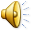 Thứ hai ngày3tháng 5 năm 2021
Tự nhiên và Xã hội
Bài 27: Thời tiết luôn thay đổi ( Tiết 2)
KHÁM PHÁ
Hình nào dưới đây cho biết trời không có gió, trời có gió. Vì sao?
Trời không có gió vì chong chóng không quay
Trời có gió vì chong chóng quay
Thứ hai ngày 3 tháng 5 năm 2021
Tự nhiên và Xã hội
Bài 27: Thời tiết luôn thay đổi ( Tiết 2)
THỰC HÀNH
Chơi trò chơi: Chong chóng quay
Thứ hai ngày 3 tháng 5 năm 2021
Tự nhiên và Xã hội
Bài 27: Thời tiết luôn thay đổi ( Tiết 2)
VẬN DỤNG
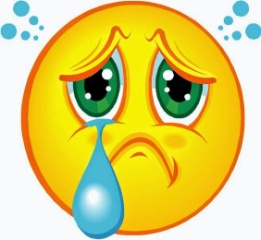 Thứ hai ngày 3 tháng 5 năm 2021
Tự nhiên và Xã hội
Bài 27: Thời tiết luôn thay đổi ( Tiết 2)
VẬN DỤNG
Ngày mai trời mưa, con sẽ ở nhà
Ngày mai trời mát con sẽ rủ bạn đi chơi